Warm Up 5/16
What do you already know about Abraham Lincoln and the Civil War?
Douglas V. Lincoln
Election of 1860
Issue: Slavery in the South
Candidate A:

Supports slavery where it already exists
Issue: Slavery in the South
Candidate B:

Supports slavery where it already exists, fought hard for popular sovergnity.
Issue: Slavery in the Territories
Candidate A: Oppose the Spread of slavery  to territories
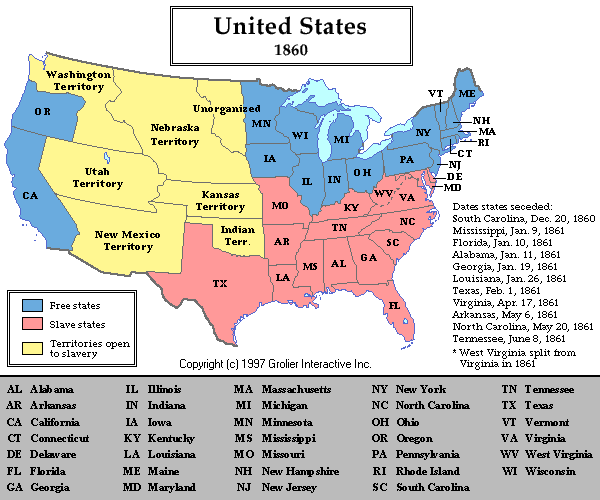 Issue: Slavery in the Territories
Candidate B: Supports Supreme Court decision for slave owners to be free to take their slaves to new territories at their own discretion.
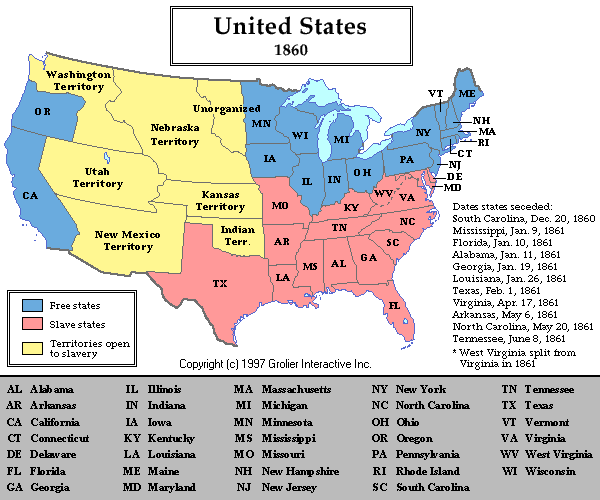 Issues: Homesteads
Homesteads: Government giving land in the open territories to farmers for free  

Candidate A: Strongly supports homesteads for free farmers
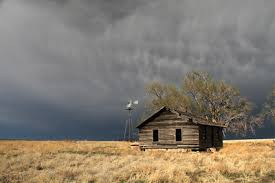 Issues: Homesteads
Homesteads: Government giving land in the open territories to farmers  

Candidate B: Says he supports homesteads, but his party has a history of opposition to homesteads
Issue: Tariffs on Manufactured Goods
Candidate A: Favored high tariffs while in congress

Tariff: a tax to be paid on a particular class of imports or exports


His campaign slogan was “protection for American industry.” Because the tariff was unpopular in farm states, the part sought to link the homesteads and tariffs with the slogan “Vote yourself a farm– Vote yourself a tariff.”
Issue: Tariffs on Manufactured Goods
Candidate B: while in congress, has worked to dramatically lower tariff. Was against increase in Tariff.
Issue: Building a Transcontinental Railroad
Candidate A: Believed the Federal Government should immediately aid in the construction of a railroad. Top Priority.
Issue: Building a Transcontinental Railroad
Candidate B: Supports the idea of a railroad, but not necessary a job for the federal government or a top priority
Time to Vote!
Go through the issues and check the box next to the candidate you support. Answer question #1 with Candidate A or Candidate B.
Candidate A: Abraham Lincoln
Candidate B: Stephen Douglas
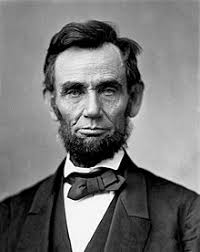 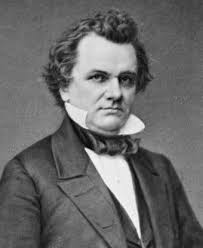 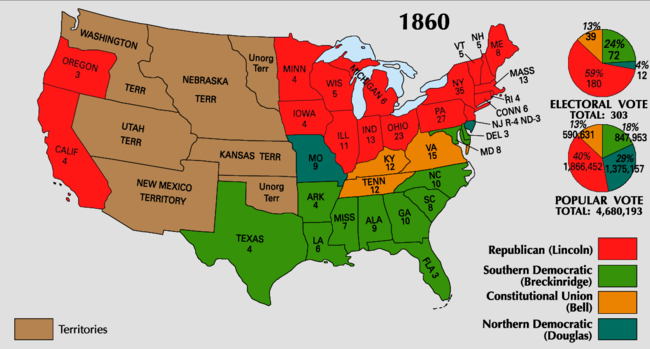